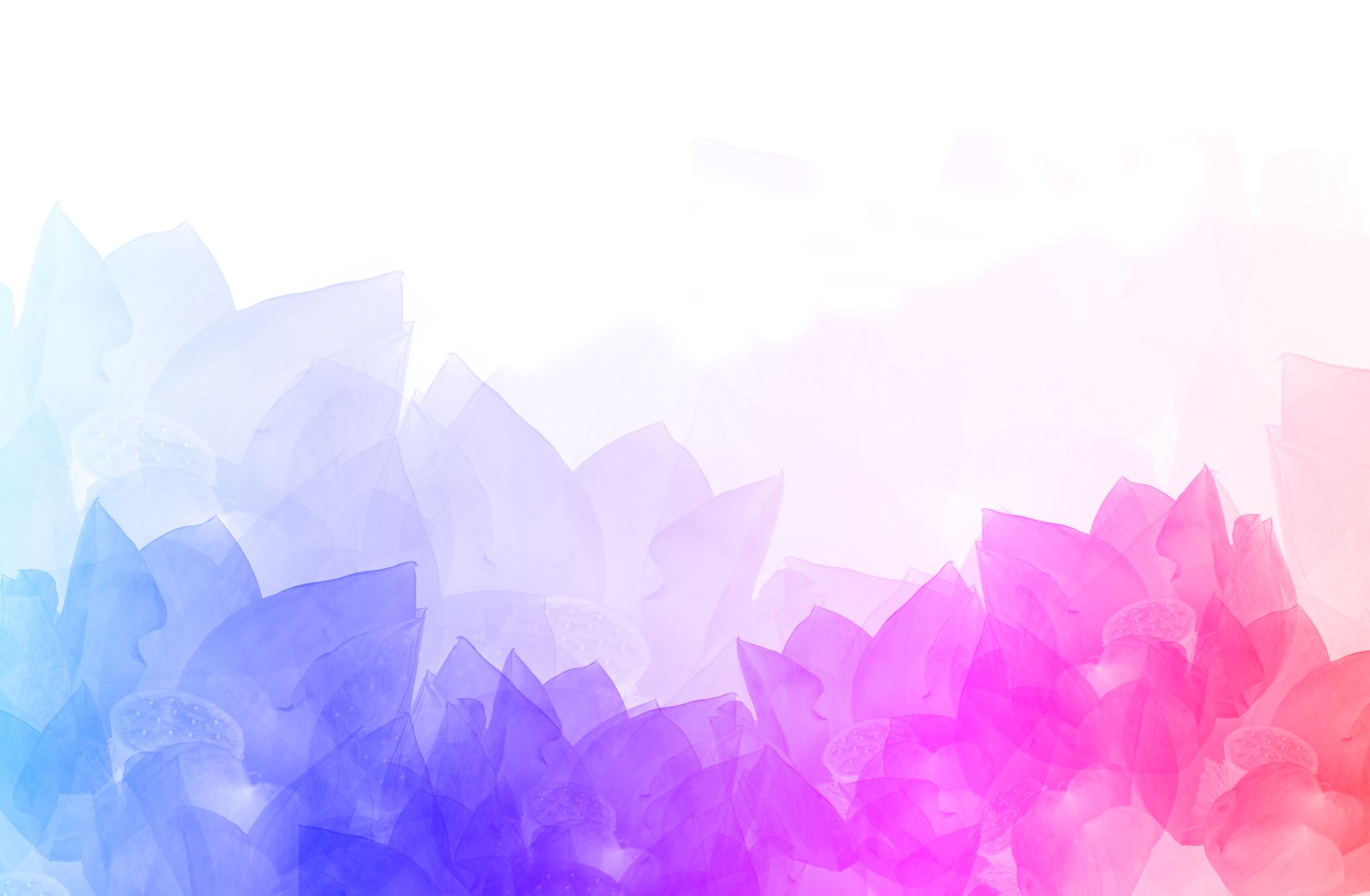 GP Post Work Scheduling- Update
Trainers’ group meeting 27/9/23
Reuban Pratheepan
Work schedules to reflect the 2012 COGPED Guidance.
A working week is composed of pro-rata 10 clinical/educational sessions of 4h length
7x Clinical sessions/week (1 hour of clinical admin time for every 3 hours of patient contact)
2x Structured Educational sessions
1x Independent Educational session
- Lead employer expects to be able to see a copy of DiT’s work schedules where it then goes to the pay & work schedules team for processing (Lead.Employer@sthk.nhs.uk)
Lead Employer - STHK | Work Schedules (merseywestlancs.nhs.uk)
Independent Educational Sessions could include- Bradford VTS
These sessions should be planned and agreed with the educational / clinical supervisor to meet individual trainee’s learning needs and should be recorded in appropriate learning log entries to demonstrate learning achieved. It may sometimes be appropriate for this time to be used in gaining more clinical experience by seeing patients in surgery. It is anticipated that a significant amount of this time will be used to undertake quality improvement project(s) within the practice.
Examples
Primary care team meetings e.g. practice meetings, CCG/ICB meetings, Federation meetings
Audit & Research
Independent study/revision or tutorial preparation
Sitting in with Allied Health Professionals
Attending speciality clinics
The Working Week and The New Junior Doctor Contract (NJDC) - Severn Primary Care (severndeanery.nhs.uk)
FT ST2 GP-ITP posts- GPCS
These are GP posts
Partnered Speciality will provide some structured education time. Usually in the form of a one-hour weekly meeting/teaching. (1H)
Tuesday afternoon teaching is on alternate weeks 14-17.00. (3H)
GP Tutorials + Portfolio time (4H)
4H – Independent Education time needed
FT ST2 GP-Only posts- GPCS
Tuesday afternoon weekly teaching and communication skills 14.00-17.00 (3H).
- May choose to release for the whole afternoon in GP-Only posts to incorporate one-hour of portfolio time = 4H
GP Tutorials + Portfolio time (4H)
4H – Independent Education time needed
FT ST3 GP-Only Posts- ES
Day-Release Course - Wednesdays 9.30-12.30… 13.30-15.30 (6h) +1.5-2h Independent educational time
GP Tutorial 2h
2H – Independent Education time needed